Tuesday 18th January 2022

LO: To write a finding tale
Today, we are continuing with writing our finding tale.
What do we need to remember?

Let’s check if we have remembered everything…
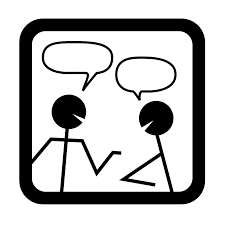 Remember to magpie from the original text as much as you like.
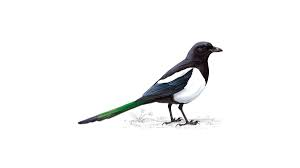 Also remember to include some or all of the features in the suspense toolkit.
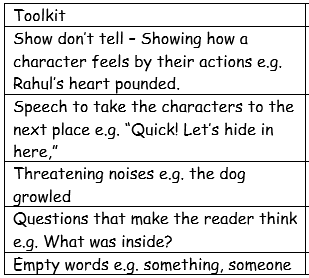 Lastly, refer to your plan to help keep your story on track.
Today we are just going to write the next 2 paragraphs. We will do a shared write in school based on my plan, and then you will go ahead with your own writing.
For those of you working from home, here are the next two paragraphs from the original text.
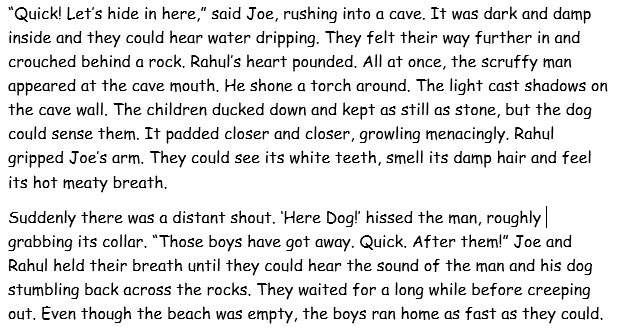 As you write, remember to keep reading what you have written to check it makes sense. Also check your spelling and punctuation.
I am sure you will remember to use your neatest handwriting too 